Överenskommelse   God och nära vård 2023En omställning av hälso- och sjukvården med primärvården som nav
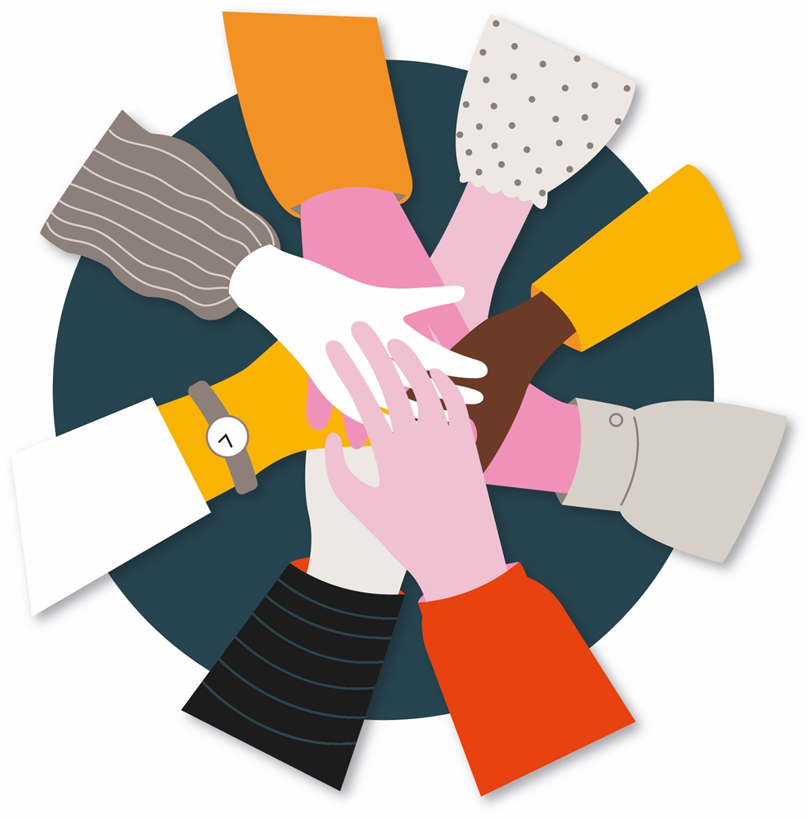 Medel till Dalarnas kommuner 2023
Överenskommelsens utvecklingsområden
Utvecklingen av den nära vården med primärvården som nav

Goda förutsättningar för vårdens medarbetare

Insatser inom ramen för Vision e-hälsa 2025

Förstärkning av ambulanssjukvården
Goda förutsättningar för vårdens medarbetare
Totalt 3 049 miljoner kronor. 
År 2023 fördelas 1 999 miljoner kronor till regionerna och 200 miljoner kronor till kommunerna.
Medlen får användas för följande områden:
En ändamålsenlig kompetensförsörjning för omställning till en nära vård
Utveckla förutsättningarna på arbetsplatsen
Utbilda vårdens framtida medarbetare
[Speaker Notes: Goda förutsättningar för vårdens medarbetare
För detta utvecklingsområde avsätts totalt nästan 3 miljarder (2 963 miljoner kronor), varav nära 2 miljarder (cirka 1 963 miljoner kronor) till regionerna och 150 miljoner kronor till kommunerna. Medlen får användas till insatser för en ändamålsenligt kompetensförsörjning för omställning till en nära vård, att utveckla förutsättningarna på arbetsplatsen samt utbilda vårdens framtida medarbetare. Det är de övergripande områdena inom Vårdens medarbetare där insatserna har bredare ansats. 
På de här tre övergripliga områdena fördelas medlen till regionerna utifrån befolkningsunderlag. Till kommunerna fördelas de via RSS – Regionala stöd- och samverkanstrukturer – ett nätverk som kommunerna har.

Medlen får användas till att stärka nya, redan pågående satsningar eller bibehålla effekter av redan gjorda satsningar.]
En ändamålsenlig kompetensförsörjning
Kan exempelvis användas till: 
Utveckling av teamet och interprofessionella arbetssätt
Utveckla arbetssätten
Modeller för kompetens- och karriärutveckling
Kapacitets- och produktionsplanering
Stärka samverkan mellan regioner och kommuner
[Speaker Notes: Genom åren har parterna försökt att styra bort från detaljerade punktsatser kring vilka insatser medel kan användas till, och få till så breda skrivningar som möjligt. Ovan är exmepel på vad medel kan användas till.
Det man sett hitills av vad regioner och kommuner rapporterar in på dessa tre områden, är bland annat att pandemin har haft en positiv effekt och påskyndat mycket utvecklingsarbete. Man har tvingats att ställa om snabbare, hitta nya arbetssätt och använda digitala verktyg. För att på ett säkert sätt möta patienter som tillhör riskgrupper har t.ex. regionernas primärvård ställt om och ökat antalet hembesök. De mobila team som redan fanns på plats innan pandemin bröt ut har varit viktiga i mötet med personer med kroniska sjukdomar eller funktionsnedsättningar ex.]
Utveckla förutsättningarna på arbetsplatsen
Kan exempelvis användas till att: 
Stödja hälsofrämjande och hållbar arbetsmiljö
Stärka förutsättningarna för ledarskapet
Använda kompetens rätt
Minska behov av inhyrd personal
[Speaker Notes: Nästa område fokuserar på arbetsplatsen och handlar om arbetsmiljö, ledarskap, använda kompetensen rätt och minska behovet av inhyrd personal.]
Utbilda vårdens framtida medarbetare
Kan exempelvis användas till att: 
Stärka kompetensutvecklingen
Utveckla förutsättningar för ViL/VFU i primärvården
Utveckla utbildnings- och handledarkapaciteten
Utveckla goda lärandemiljöer
Utveckla samverkan mellan sjukvårdshuvudmän och lärosäten
Förstärka det strategiska arbetet med prognoser och dimensionering av läkares AT och ST
[Speaker Notes: Det finns ett nytt, generellt textstycke i ÖK som handlar om att stärka förutsättningar för vfu. Det innebär att det går att använda ÖK:s medel till att, generellt, stärka förutsättningarna för att utöka VFU/ViL på alla hälso- och sjukvårdsutbildningar.

Den särskilda satsningen – som vi strax kommer till – gäller bara sjuksköterskeutbildningen.]
Riktade satsningar
400 miljoner kronor till regionerna och 100 miljoner kronor till kommunerna för specialistsjuksköterskeutbildning. 
100 miljoner kronor avsätts till regionerna för att möjliggöra utvecklings- och karriärmöjligheter för specialistsjuksköterskor.
250 miljoner kr till regioner och kommuner som utökar antalet VFU-veckor för studenter på utbildningen mot sjuksköterskeexamen. Ändrad rapportering 2023.
[Speaker Notes: Utöver de tre, breda områdena innehåller Vårdens medarbetare också några riktade satsningar.

400 miljoner kronor till regionerna och 100 miljoner kronor till kommunerna för specialistsjuksköterskeutbildning. 
Ytterligare 100 miljoner kronor avsätts till regionerna för att möjliggöra utvecklings- och karriärmöjligheter för specialistsjuksköterskor. 
250 milj kr till regioner och kommuner som utökar antalet VFU-veckor för studenter på utbildningen mot sjuksköterskeexamen. NYTT Denna satsning tillkommer 2022 och är en prestationsstyrd satsning. 

Som ni märker finns ett starkt fokus på sjuksköterskor i dessa riktade medel – det är något vi inte lyckats komma ifrån, där vi upplever att staten styr, det är politiskt med just fokus på sjuksköterskor och specialistsjuksköterskor.]
Verksamhetsförlagd utbildning för sjuksköterskestudenter
250 miljoner kr till regioner och kommuner som utökar antalet VFU-veckor för studenter på utbildningen mot sjuksköterskeexamen. 
Syftet med satsningen är att öka incitamenten för samtliga regioner och kommuner att ta emot fler studenter under utbildning
Stimulera utökningen av varaktiga platser under den treåriga grundutbildningens samtliga terminer. 
OBS! Rapportering till Socialstyrelsen senast den 31 mars 2023
[Speaker Notes: 2022 tillkommer ytterligare en riktad satsning på sjuksköterskor.

250 miljoner kr till regioner och kommuner som utökar antalet VFU-veckor för studenter på utbildningen mot sjuksköterskeexamen. 
Syftet med den särskilda satsningen är att öka incitamenten för samtliga regioner och kommuner att ta emot fler studenter under utbildning
Som ett första steg är den utformad för att stimulera utökningen av varaktiga platser under den 3-åriga grundutbildningens samtliga terminer.

Målsättning att bidra till att öka antalet studenter på sjuksköterskeutbildningen och säkerställa genomströmningen. Detta för att antalet legitimerade sjuksköterskor på sikt ska öka och därmed skapa en bredare bas för framtida rekrytering av sjuksköterskor och möjliggöra utbildning av fler specialistsjuksköterskor. 

Den här satsningen behöver utvecklas över tid. Det finns en svårighet att mäta vfu-ökningen ett år i taget. Regionernas och lärosätenas planeringshorisonten för vfu är betydligt längre, upp till 3 år. För att plasterna ska bli varaktiga är det viktigt att arbetet med att tillskapa nya vfu-platser utvecklas långsiktigt och med bibehållen kvalitet. 

Också viktigt att kommuner omfattas av VFU. Allt mer hälso- och sjukvård bedrivs i kommunal regi (i dagsläget ungefär 25 %). En rimlig målsättning vore att samma andel vfu tillgängliggörs inom kommunernas verksamheter, som äldreomsorg och funktionshinderområdet. Lärandet behöver ske där arbetet ska utföras i framtiden. Man behöver ge studenterna bredd i sin utbildning och möjlighet för dem att se kommunen som en framtida arbetsgivare.]
VFU satsning 2023
Redovisning till Socialstyrelsen senast den 31 mars 2023 ska innefatta: 
Antalet VFU-veckor och platser som genomförts i regionens/kommunens regi för sjuksköterskeutbildningen under vårterminen 2022
En uppskattning av antalet VFU-veckor och platser som kommer att kunna genomföras i regionen/kommunen regi vårterminen 2023 
Medel fördelas utifrån hur stor del av den totala ökningen av antalet VFU-veckor som aktuell kommun/region står för. 
Utbetalning av medel sker i april 2023.
[Speaker Notes: Behöver utvecklas över tid.

Kommunernas redovisningar får samordnas av de regionala samverkans- och stödstrukturerna (RSS). Antalet VFU-veckor och platser ska dock framgå på kommunnivå.

Om detta är ett bra sätt att öka incitamenten för regioner och kommuner att utöka VFU, och om det är ett bra sätta att mäta en utökning av VFU – det återstår att se. 
I ÖK står därför också att ”Under förutsättning att riksdagen beslutar om medel för området nästkommande år, är avsikten att satsningen vidareutvecklas utifrån erfarenheterna från 2022”. 
Medlen kommer att fördelas utifrån hur stor del av den totala ökningen av antalet VFU-veckor som aktuell kommun/region står för.]
Vidareutbildning för sjuksköterskor
400 miljoner kronor avsätts till regionerna och 100 miljoner till kommunerna. 
Medel till insatser som syftar till att stimulera sjuksköterskor att vidareutbilda sig till specialistsjuksköterska.
Ska användas på ett sätt som syftar till att fler sjuksköterskor kombinerar studier med arbete. 
Permanent satsning 400 milj kronor per år. Under 2020-2023 förstärkt med ytterligare 100 milj kr per år.
[Speaker Notes: Av regeringens totala satsning på utvecklingsområdet avsätts 400 miljoner kronor till regionerna och 100 miljoner kronor till kommunerna för att fler sjuksköterskor ska ges möjlighet att vidareutbilda sig till specialistsjuksköterska.
NYTT: Satsningen är permanent och omfattar 400 miljoner kronor per år. Satsningen har en tillfällig förstärkning om 100 miljoner kronor årligen mellan 2020–2023.]
Utvecklingen av den nära vården med primärvården som nav
Totalt 3 139 miljoner kronor  
2 389 miljoner kr till regionerna, varav 300 miljoner kr för primärvård på landsbygd
750 miljoner kr till kommunerna 
Inom fem områden:
Insatser för att stödja omställningen till en Nära vård
Insatser för att förbättra tillgängligheten i primärvården
Insatser för att öka kontinuiteten och relationsskapande i hälso- och sjukvården
Insatser för att öka delaktighet och medskapande i hälso- och sjukvården
Insatser för att utveckla primärvården i landsbygd
Särskilda insatsområdenUtveckling av den nära vården med primärvården som nav
Samverkan mellan regioner och kommuner
NYTT:
En central del för att kunna tillhandahålla en sammanhängande primärvård är att huvudmännen har en gemensam struktur för planering av primärvården, hur den ska utformas och utvecklas
Andra centrala aspekter del i den samverkan är att regionen och kommunerna i länet har en gemensam målbild för omställningen, en gemensam systemledning samt en struktur för hur omställningen ska utvecklas och följas upp
Ingen ök 2023 om välfärdsteknik MEN
SKR får fortsatt förtroende av regeringen att driva Kompetenscenter välfärdsteknik. För 2023 avsätts därför 14,5 miljoner för arbetet att genom digitalisering och välfärdsteknik utveckla äldreomsorgen.
SKR Kompetenscenter välfärdsteknik fortsätter under 2023 att erbjuda alla kommuner som står inför att införa digitala lösningar stöd och coachning i en rad frågor. Stödet kan ges digitalt som tidigare men även med personliga besök i er kommun.
Prenumerera på nyhetsbrevet! Periodiska utskick, nyhetsbrev | SKR
Förslag användning kommunernas medel ÖK God och nära vård 2023 34 999 324 kr
Gemensamma insatser via RSS

Fördelning till respektive kommun